Chapter 6: Sampling and Sampling Distributions
Aims of Sampling (1 of 4)
Time or money to collect all information.
Population.
Sample.
Process of sampling.
Frankfort-Nachmias/Leon-Guerrero, Social Statistics for a Diverse Society, 9e © SAGE Publications, 2020
2
[Speaker Notes: Satisfies Learning Objective 6.1: Describe the aims of sampling and basic principles of probability.

Time or money to collect all information: Researchers in the social sciences rarely have enough time or money to collect information about the entire group that interests them.

Population: Group includes all the cases (individuals, groups, or objects) in which the researcher is interested.

Sample: The subset of a population is known as sample.

Process of sampling: Selecting a subset of observations from the population, we attempt to generalize the characteristics of the larger group (population) based on what we learn from the smaller group (the sample).]
Aims of Sampling (2 of 4)
Inferential statistics.
Parameters.
Statistic.
Principles involved in generalizing results.
Frankfort-Nachmias/Leon-Guerrero, Social Statistics for a Diverse Society, 9e © SAGE Publications, 2020
3
[Speaker Notes: Satisfies Learning Objective 6.1: Describe the aims of sampling and basic principles of probability.

Inferential statistics: Making predictions or inferences about a population from observations based on a sample. Thus, it is important how we select our sample.

Parameter: Refers to measures used to describe the population we are interested in. It is associated with the population. When used to describe the population distribution, measures such as a proportion, a mean, or a standard deviation are referred to as parameters. Thus, a population mean, a population proportion, and a population standard deviation are all parameters.

Statistic: Refers to a corresponding characteristic calculated for the sample. A sample mean, a sample proportion, and a sample standard deviation are all statistics.

We discuss some of the principles involved in generalizing results from samples to the population. We will use different notations when referring to sample statistics and population parameters in our discussion.]
Aims of Sampling (3 of 4)
Table 6.1 Sample and Population Notations
Frankfort-Nachmias/Leon-Guerrero, Social Statistics for a Diverse Society, 9e © SAGE Publications, 2020
4
[Speaker Notes: Satisfies Learning Objective 6.2: Explain the relationship between a sample and a population.

Table 6.1: The Sample Notation and the Corresponding Population Notation.]
Aims of Sampling (4 of 4)
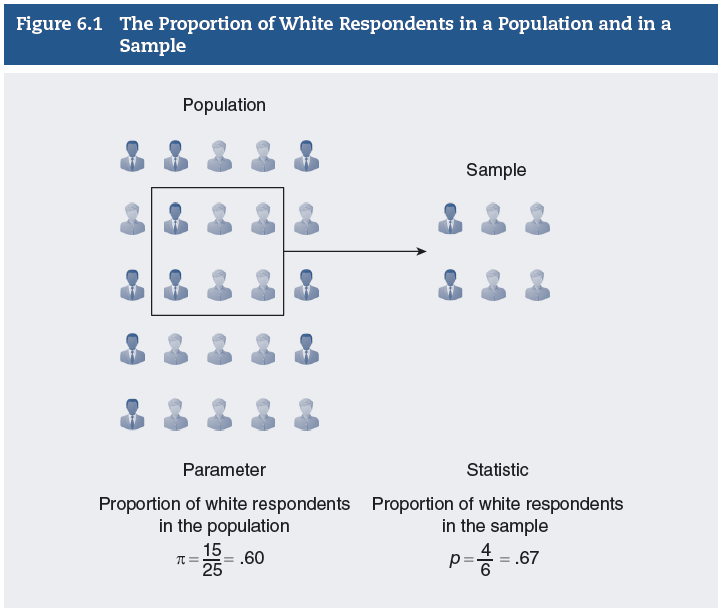 Frankfort-Nachmias/Leon-Guerrero, Social Statistics for a Diverse Society, 9e © SAGE Publications, 2020
5
[Speaker Notes: Satisfies Learning Objective 6.2: Explain the relationship between a sample and a population.

Figure 6.1: The distinctions between a sample and a population and between a parameter and a statistic.

Figure 6.1 illustrates the distinctions between a sample and a population and between a parameter and a statistic.]
Basic Probability Principles
Concept of probability.
Technique to select samples.
Principles of probability.
p = Number of times an event will occur/Total number of events
Relative frequency method.
Frankfort-Nachmias/Leon-Guerrero, Social Statistics for a Diverse Society, 9e © SAGE Publications, 2020
6
[Speaker Notes: Satisfies Learning Objective 6.2: Explain the relationship between a sample and a population.

Concept of probability: We all use the concept of probability in everyday conversation. In the study of statistics, probability has a far more precise meaning.

Technique to select samples: A variety of techniques are adopted by social scientists to select samples from populations. The techniques follow a general approach called probability sampling.

Principles of probability: We will briefly review some theories and principles of probability.
Probability: Quantitative measure that a particular event will occur.
It is expressed as a ratio of the number of times an event will occur relative to the set of all possible and equally likely outcomes.
Probability is represented by a lower case p.
p = Number of times an event will occur/Total number of events.
Probabilities range in value from 0 (the event will not occur) to 1 (the event will certainly occur).
Probabilities can be expressed as proportions or percentages.

Relative frequency method: Sometimes we use information from past events to help us predict the likelihood of future events. Such a method is called the relative frequency method. 
The observed relative frequencies are just an approximation of the true probability of occurrence of an observation.
The true probabilities can only be determined if we were to repeat the study many times under the same conditions.
Then, our long-run relative frequency (or probability) will approximate the true probability.]
Probability Sampling (1 of 4)
General approach.
Purpose of probability sampling.
Use of nonprobability samples.
Three sampling designs.
Frankfort-Nachmias/Leon-Guerrero, Social Statistics for a Diverse Society, 9e © SAGE Publications, 2020
7
[Speaker Notes: Satisfies Learning Objective 6.3: Identify and apply different sampling designs.

General approach: Only one general approach, probability sampling, allows the researcher to use the principles of statistical inference to generalize from the sample to the population.

Probability sampling is a method that enables the researcher to specify for each case in the population the probability of its inclusion in the sample.
The purpose of probability sampling is to select a sample that is as representative as possible of the population.
The sample is selected in such a way as to allow the use of the principles of probability to evaluate the generalizations made from the sample to the population.
A probability sample design enables the researcher to estimate the extent to which the findings based on one sample are likely to differ from what would be found by studying the entire population.

Use of nonprobability samples: Although accurate estimates of sampling error can be made only from probability samples, social scientists often use nonprobability samples because they are more convenient and cheaper to collect.
Nonprobability samples are useful under many circumstances for a variety of research purposes.
Their main limitation is that they do not allow the use of the method of inferential statistics to generalize from the sample to the population.

Three sampling designs: We will learn about three sampling designs that follow the principles of probability sampling: 
The simple random sample. 
The systematic random sample. 
The stratified random sample.]
Probability Sampling (2 of 4)
Simple Random Sample 
Most basic design.
Reasons to choose this design.
Steps to use random number table.
Frankfort-Nachmias/Leon-Guerrero, Social Statistics for a Diverse Society, 9e © SAGE Publications, 2020
8
[Speaker Notes: Satisfies Learning Objective 6.3: Identify and apply different sampling designs.

Most basic design: The simple random sample is the most basic probability sampling design, and it is incorporated into even more elaborate probability sampling designs.

A simple random sample is a sample design chosen in such a way as to ensure that: 
Every member of the population has an equal chance of being chosen.
Every combination of N members has an equal chance of being chosen.

Steps to use random number table: Researchers usually use computer programs or tables of random numbers in selecting random samples. An abridged table of random numbers is reproduced in Appendix A. To use a random number table
List each member of the population and assign the member a number.
Begin anywhere on the table and read each digit that appears in the table in order, up, down, or sideways; the direction does not matter, as long as it follows a consistent path.
Whenever we come across a digit in the table of random digits that corresponds to the number of a member in the population of interest, that member is selected for the sample.
Continue this process until the desired sample size is reached.]
Probability Sampling (3 of 4)
Systematic Random Sample 
Easier to implement.
Results similar to simple random sample.  
Uses ratio K
K = (Population size)/(Sample size).
Frankfort-Nachmias/Leon-Guerrero, Social Statistics for a Diverse Society, 9e © SAGE Publications, 2020
9
[Speaker Notes: Satisfies Learning Objective 6.3: Identify and apply different sampling designs.

Systematic random sampling: Method of sampling in which every Kth member in the total population is chosen for inclusion in the sample after the first member of the sample is selected at random from among the first K members in the population.

Easier to implement: This sampling method that is easier to implement than a simple random sample.

Results similar to simple random sample: The systematic random sample, although not a true probability sample, provides results very similar to those obtained with a simple random sample.

Uses ratio K: It uses a ratio, K, obtained by dividing the population size by the desired sample size: K = (Population size)/(Sample size).]
Probability Sampling (4 of 4)
Stratified Random Sample
Steps to obtain.
Choice of subgroup.
Proportionate stratified sample.
Disproportionate stratified sample.
Frankfort-Nachmias/Leon-Guerrero, Social Statistics for a Diverse Society, 9e © SAGE Publications, 2020
10
[Speaker Notes: Satisfies Learning Objective 6.3: Identify and apply different sampling designs.

Steps to obtain: A third type of probability sampling is the stratified random sample. We obtain a stratified random sample by
Dividing the population into subgroups based on one or more variables central to our analysis and then.
Drawing a simple random sample from each of the subgroups.

The choice of subgroups is based on what variables are known and what variables are of interest to us.

Proportionate stratified sample: The size of the sample selected from each subgroup is proportional to the size of that subgroup in the entire population. 
Proportional sampling ensures the representation of the subgroup variable.
Proportionate sampling can result in the sample having too few members from a small subgroup to yield reliable information about them.

Disproportionate stratified sample: The size of the sample selected from each subgroup is deliberately made disproportional to the size of that subgroup in the population.
In such a sampling design, although the sampling probabilities for each population member are not equal (they vary between groups), they are known, and therefore, we can make accurate estimates of error in the inference process.
Disproportionate stratified sampling is especially useful when we want to compare subgroups with each other, and when the size of some of the subgroups in the population is relatively small.]
Concept of Sampling Distribution (1 of 2)
Generalize from sample to population. 
The population. 
The sample.
Sampling error.
The dilemma.
Frankfort-Nachmias/Leon-Guerrero, Social Statistics for a Diverse Society, 9e © SAGE Publications, 2020
11
[Speaker Notes: Satisfies Learning Objective 6.4: Apply the concept of the sampling distribution.

Generalize from sample to population: One of the most important concepts in statistical inference is sampling distribution. The sampling distribution helps estimate the likelihood of our sample statistics and, therefore, enables us to generalize from the sample to the population.

The population: 
Let’s consider as our population the 20 individuals.
Our variable, Y, is the income (in dollars) of these 20 individuals.
The parameter we are trying to estimate is the mean income.

The sample
Sampling error is the discrepancy between a sample estimate of a population parameter and the real population parameter.
By comparing the sample statistic with the population parameter, we can determine the sampling error.

The dilemma
Although comparing the sample estimates of the average income with the actual population average is a perfect way to evaluate the accuracy of our estimate, in practice, we rarely have information about the actual population parameter.
This, then, is our dilemma:
If sample estimates vary and if most estimates result in some sort of sampling error, how much confidence can we place in the estimate?
On what basis can we infer from the sample to the population?]
Concept of Sampling Distribution (2 of 2)
The Sampling Distribution
Theoretical probability.
Every statistic has a sampling distribution.
Enables comparison of sample result.
Frankfort-Nachmias/Leon-Guerrero, Social Statistics for a Diverse Society, 9e © SAGE Publications, 2020
12
[Speaker Notes: Satisfies Learning Objective 6.4: Apply the concept of the sampling distribution.

The sampling distribution is a theoretical probability distribution of all possible sample values for the statistic in which we are interested.
If we were to draw all possible random samples of the same size from our population of interest, compute the statistic for each sample, and plot the frequency distribution for that statistic, we would obtain an approximation of the sampling distribution.
Every statistic, for example, a proportion, a mean, or a variance has a sampling distribution.
Because it includes all possible sample values, the sampling distribution enables us to compare our sample result with other sample values and determine the likelihood associated with that result.]
Sampling Distribution of the Mean (1 of 6)
Never actually observed.
Can be generated from limited number of samples.
Frankfort-Nachmias/Leon-Guerrero, Social Statistics for a Diverse Society, 9e © SAGE Publications, 2020
13
[Speaker Notes: Satisfies Learning Objective 6.4: Apply the concept of the sampling distribution.

Sampling distributions are theoretical distributions, which means that they are never really observed.
Constructing an actual sampling distribution would involve taking all possible random samples of a fixed size from the population.
This process would be very tedious because it would involve a very large number of samples.
However, to help grasp the concept of the sampling distribution, let’s illustrate how one could be generated from a limited number of samples.]
Sampling Distribution of the Mean (2 of 6)
An Illustration
Sampling distribution of the mean defined.
An example.
Resembles frequency distribution of raw scores.
Frankfort-Nachmias/Leon-Guerrero, Social Statistics for a Diverse Society, 9e © SAGE Publications, 2020
14
[Speaker Notes: Satisfies Learning Objective 6.4: Apply the concept of the sampling distribution.

The sampling distribution of the mean is a theoretical distribution of sample means that would be obtained by drawing from the population all possible samples of the same size.
Our population is made up of 20 individuals and their incomes.
From that population (Table 6.3), we now randomly draw 50 possible samples of size 3 (N = 3), computing the mean income for each sample and replacing it before drawing another.
We repeat this process 48 more times, each time computing the sample mean and restoring the sample to the original list.
This distribution is an example of a sampling distribution of the mean.
Note that in its structure, the sampling distribution, resembles a frequency distribution of raw scores, except that here each score is a sample mean, and the corresponding frequencies are the number of samples with that particular mean value.]
Sampling Distribution of the Mean (3 of 6)
Review: Three Types of Distribution 
Population.
Sample.  
Sampling distribution of mean.
Frankfort-Nachmias/Leon-Guerrero, Social Statistics for a Diverse Society, 9e © SAGE Publications, 2020
15
[Speaker Notes: Satisfies Learning Objective 6.4: Apply the concept of the sampling distribution.

The population: We began with the population distribution of 20 individuals. This distribution actually exists. It is an empirical distribution that is usually unknown to us. We are interested in estimating the mean income for this population.

The sample: We drew a sample from that population. The sample distribution is an empirical distribution that is known to us and is used to help us estimate the mean of the population. We selected 50 samples of N = 3 and calculated the mean income. We generally use the sample mean (Y ̅ ) as an estimate of the population mean (μ).

The sampling distribution of the mean: For illustration, we generated an approximation of the sampling distribution of the mean, consisting of 50 samples of N = 3. The sampling distribution of the mean does not really exist. It is a theoretical distribution.]
Sampling Distribution of the Mean (4 of 6)
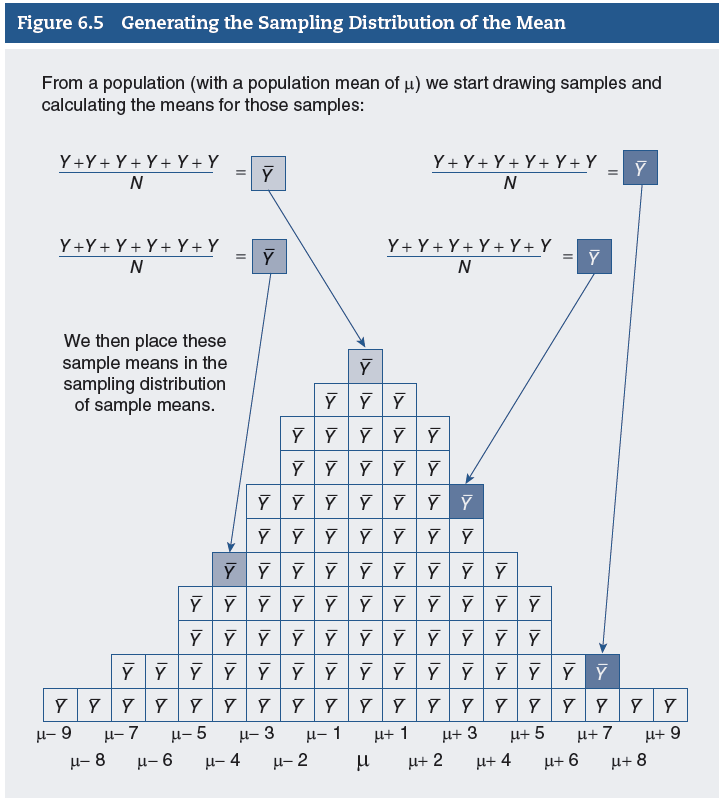 Frankfort-Nachmias/Leon-Guerrero, Social Statistics for a Diverse Society, 9e © SAGE Publications, 2020
16
[Speaker Notes: Satisfies Learning Objective 6.4: Apply the concept of the sampling distribution.

Figure 6.5: The process of generating an empirical sampling distribution of the mean.
 
To help you understand the relationship among the population, the sample, and the sampling distribution, we have illustrated in Figure 6.5 the process of generating an empirical sampling distribution of the mean.
From a population of raw scores (Ys), we draw M samples of size N and calculate the mean of each sample.
The resulting sampling distribution of the mean, based on M samples of size N, shows the values that the mean could take and the frequency (number of samples) associated with each value.
The concept of the sampling distribution is crucial to understanding statistical inference. In this and the following chapter, we learn how to employ the sampling distribution to draw inferences about the population on the basis of sample statistics.]
Sampling Distribution of the Mean (5 of 6)
Frankfort-Nachmias/Leon-Guerrero, Social Statistics for a Diverse Society, 9e © SAGE Publications, 2020
17
Sampling Distribution of the Mean (6 of 6)
Frankfort-Nachmias/Leon-Guerrero, Social Statistics for a Diverse Society, 9e © SAGE Publications, 2020
18
The Central Limit Theorem (1 of 3)
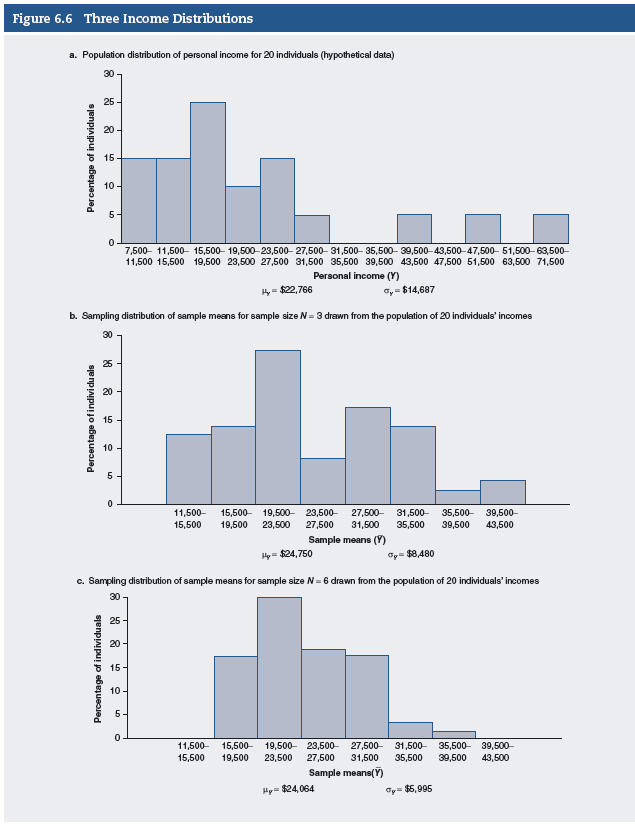 Frankfort-Nachmias/Leon-Guerrero, Social Statistics for a Diverse Society, 9e © SAGE Publications, 2020
19
The Central Limit Theorem (2 of 3)
Frankfort-Nachmias/Leon-Guerrero, Social Statistics for a Diverse Society, 9e © SAGE Publications, 2020
20
The Central Limit Theorem (3 of 3)
The size of the sample.
The significance of sampling distribution and central limit theorem.
Frankfort-Nachmias/Leon-Guerrero, Social Statistics for a Diverse Society, 9e © SAGE Publications, 2020
21
Statistics in Practice: The 2016 US Presidential Election
Numerous applications of central limit theorem.
Data informs understanding and decisions.
Election of Trump shocked pollsters.
Reasons for inaccuracy of polls.
Improving future election predictions.
Frankfort-Nachmias/Leon-Guerrero, Social Statistics for a Diverse Society, 9e © SAGE Publications, 2020
22
[Speaker Notes: There are numerous applications of the central limit theorem in research, business, medicine, and popular media. The data are all derived from relatively small random samples taken from considerably larger and varied populations.
The data have consequences, informing our understanding of the social world, influencing decisions, shaping social policy, and predicting social behavior.
Election of President Trump in 2016 was not through the popular vote, and the election outcome shocked many who had conducted pre-election polls.
Multiple reasons for the inaccuracy of the polls:
Nonresponse bias: Occurs when certain kinds of people systematically do not respond to surveys despite equal opportunity outreach.
Lack of honesty by survey respondents: Respondents worried about socially undesirable response of saying they would vote for Trump.
Pollsters inaccurately predicting which likely voters would actually vote.
Research methodologists will study what happened in the 2016 election to improve future election predictions.]